Superintendent Search Process
Georgia School Boards Association
SELECTION AND EMPLOYMENT OF THE SUPERINTENDENT
Likely the most important job of the Board

Domain VI – Personnel

The board of education employs a superintendent who acts as the Chief Executive Officer of the school system
    (Standard A)

The board’s search and hiring processes result in selecting a superintendent with the verified knowledge, expertise, skills and prior performance history that predict successful performance in execution of Superintendent duties and responsibilities in alignment with the school system strategic plan (Element 1)
GSBA SUPERINTENDENT SEARCH ADVANTAGE
GSBA has conducted the majority of the superintendent searches in Georgia— over 300 since 1987  

The scope of a GSBA search reaches candidates across the state, as well as nationally
GSBA SUPERINTENDENTSEARCH ADVANTAGE
National School Boards Association (NSBA) connection

National Affiliation of Superintendent Searchers (NASS) partnership
GSBA SUPERINTENDENTSEARCH ADVANTAGE
GSBA connection to NASS, with over 110 consultants located in 40 states

National Superintendents Association (AASA) connection

Secure whole board governance training credit
GSBA SUPERINTENDENTSEARCH ADVANTAGE
State and National Advertising
GSBA SUPERINTENDENTSEARCH ADVANTAGE
Advertising
National

Education Week Listing Plus Online - TopSchoolJobs.org                              (Over 200,000 Subscribers)
NASS Database
The National Superintendents Association (AASA) - National Job Bulletin
The National School Boards Association (NSBA) - NSBA Job Connection
Nationwide job board for school districts – K12JobSpot.com
School Superintendents Job Board  - schoolsuperintendentjobs.com
Frontline Applicant Tracking System
GSBA SUPERINTENDENTSEARCH ADVANTAGE
Advertising
State

TeachGeorgia website
Georgia School Superintendents Association (GSSA) website
Georgia Association of School Personnel Administrators (GASPA) via web mail to GA School District HR leaders
Georgia School Boards Association (GSBA) website with link to application
GSBA Embr database
180 Georgia School Districts to Superintendents and Board Chairs
Georgia Colleges and Universities
All candidates who have applied in previous GSBA searches
GSBA SUPERINTENDENTSEARCH ADVANTAGE
LEADERSHIP COMPETENCY FRAMEWORK RESEARCH/PERFORMANCE BASED STANDARDS

GSBA assists local board in establishing criteria for recruiting and selecting superintendent 

GSBA works with board to establish search time schedule
GSBA SUPERINTENDENTSEARCH ADVANTAGE
GSBA develops and distributes vacancy announcements and develops application based on local board survey and optional community survey feedback

Collaborates with the district on type/design of vacancy announcement

GSBA accepts online applications and responds to inquiries in efficient and confidential manner
GSBA SUPERINTENDENTSEARCH ADVANTAGE
Prepare the application review rubric aligned with district criteria

Evaluates applicants utilizing local board established criteria via an external committee of GSBA educational professionals

Conduct independent review and rating of applications based on evidence –based match to district criteria
GSBA SUPERINTENDENTSEARCH ADVANTAGE
Conduct consensus review to determine placement of each applicant into one of three groups; sometimes four groups if there are candidates that do not meet one or more REQUIRED qualifications

GSBA conducts extensive reference and social media checks

GSBA meets with BOE to review applications and reference checks
GSBA SUPERINTENDENTSEARCH ADVANTAGE
GSBA will prepare BOE for the interview process, offer training and make aware of relevant timelines/legal issues
Local BOE selects candidates for interview

GSBA schedules interviews with BOE for the time and place established by BOE
GSBA SUPERINTENDENTSEARCH ADVANTAGE
Interviews conducted by BOE with assistance as GSBA provides a staff member on-site to facilitate

GSBA will assist the BOE with scheduling second interviews for final candidate(s)

Announce finalists
	Georgia law requires that at least 14 days prior to appointing a supt., BOE must 	release to the media the info it has on as many as 3 candidates who are being 	considered(O.C.G.A 50-18-72)
GSBA SUPERINTENDENTSEARCH ADVANTAGE
Utilizes Harben, Hartley and Hawkins, Georgia’s recognized experts in school law to address any legal questions that may arise

BOE announces selection of new supt. as GSBA provides info to BOE about items that should be discussed with final candidate

GSBA sends letters to applicants not selected for position after authorization by BOE

GSBA offers assistance to BOE and new supt. with 90-day entry/plan process
GSBA SUPERINTENDENTSEARCH ADVANTAGE
The search process is designed to allow each Board to individualize the search for its next superintendent around a framework of leadership competencies reflecting best practices in educational leadership

The entire search process is guided by the                GSBA Superintendent Competency Framework
TIMELINECUSTOMIZED
Superintendent Search Sample Timeline
Contract to completion of posting announcement ›  3-4 weeks
Posting to application deadline ›             	  	4-6 weeks
Review of applications and reference checks ›     	2-3 weeks
Meet with BOE ›                                                 	5-10 days
Interviews ›                                                        	4 weeks
Appointment of Superintendent ›                       	Board decision
Superintendent’s reporting date ›                      	Negotiated

Note: At least 14 days prior to the meeting at which final action or vote is to be taken on the position of superintendent, all documents concerning as many as three (3) persons under consideration whom the board has determined to be the most qualified for the position shall be subject to inspection and copying.  The board can vote on the appointment at any time after the 14 day period.
The GSBA Superintendent Competency Framework
The GSBA Superintendent Competency Framework includes nine (9) indicators.
The GSBA Superintendent Competency Framework
The first two (2) indicators address preparation for becoming the school district’s next superintendent
Indicator 1: Education, Training and  Licensure

   Indicator 2: Experience
The remaining seven (7) indicators are aligned with research/performance based leadership standards, a set of nationally recognized criteria that outline what education leaders should know and be able to do 

These standards provide foundational principles of educational leadership that cut across all grade levels and promote improved student engagement and achievement
Indicator 3: Vision, Mission and Beliefs

Indicator 4: Leading Learning

Indicator 5:  Operations and Management of Organizational Systems
Indicator 6:  Collaborating and Communicating with Multiple Stakeholders

Indicator 7: Ethical Principles and Professionalism

Indicator 8: The Education System
Indicator 9: Personal Qualities
Addresses practices, attributes and behaviors that are important to the success of a superintendent
Conflict Management
Creativity
Customer Focus
Emotional Intelligence/Self-Awareness
Global/Future Perspective
Judgment
Organizational Ability
Values
Time Management
Responsiveness
Sensitivity
Sense of Humor
FIT (for leadership in the targeted district)
Transitioning to Professional Standards for Educational Leaders (PSEL) formerly known as Interstate School Leadership Licensure Consortium (ISLLC) Standards for assessment of superintendent search candidates in alignment with the GSBA Superintendent Competency Framework
CCSSO: Professional Standards for Educational Leaders 

GOAL: To ensure that all aspects of the Superintendent Search Process include coherent themes and key competency areas with a clear focus and priority on leadership effectiveness and student achievement. This framework aligns various aspects of the search process with the national leadership standards.
PSEL STANDARDS
Mission, Vision, and Core Values

Ethics and Professional Norms

Equity and Cultural Responsiveness
PSEL STANDARDS
4.  Curriculum, Instruction and Assessment

5.  Community of Care and Support for Students

6.  Professional Capacity of School Personnel
PSEL STANDARDS
7.  Professional Community for Teachers and Staff

8.  Meaningful Engagement of Families and Community

Operations and Management

10. School Improvement
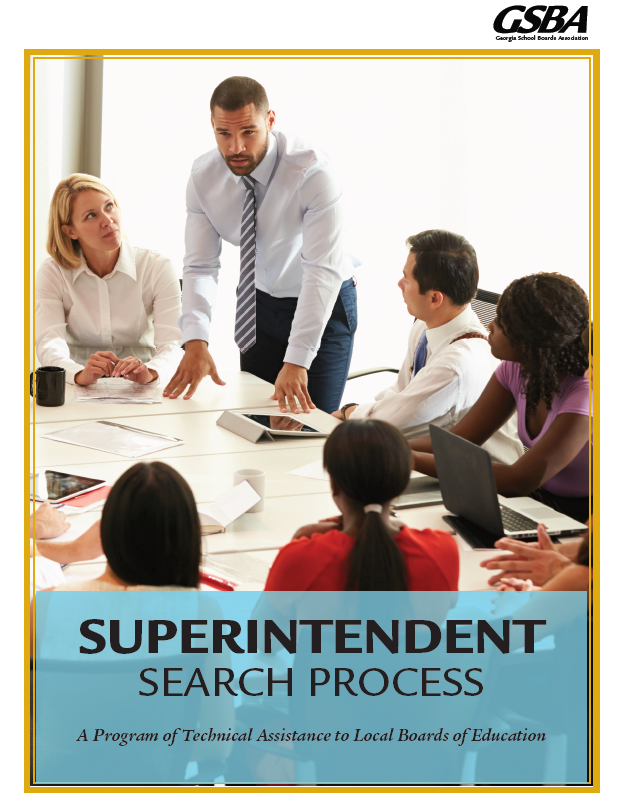 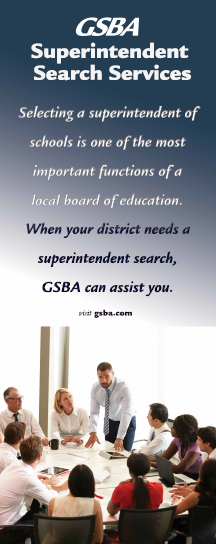 GSBA Marketing Efforts
GSBA.com Superintendent Search Services
Superintendent Search Marketing Video
Brochure and Exhibit Banner
CONTACT INFORMATION
GSBA SUPERINTENDENT
SEARCH SERVICES
Valarie Wilson, Executive Director
vwilson@gsba.com

Dr. Samuel King
Director of Superintendent Search Services
Office: 770-995-4384
E-mail: sking@gsba.com
www.gsba.com
770-995-4371
800-226-1856
Georgia School Boards Association